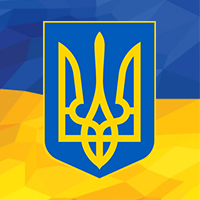 ГОЛОВНЕ УПРАВЛІННЯ ДЕРЖПРОДСПОЖИВСЛУЖБИ В ДНІПРОПЕТРОВСЬКІЙ ОБЛАСТІ
«Державний контроль та аудит системи НАССР                 в закладах освіти»

Доповідач: Лукацька Олена Олексіївна
відділ безпечності харчових продуктів 
e-mail: eal0302@ukr.net
ЩО ТАКЕ НАССР (ХАССП)?
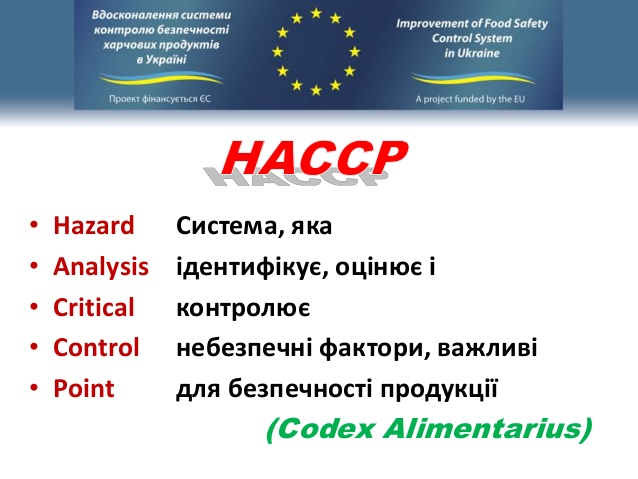 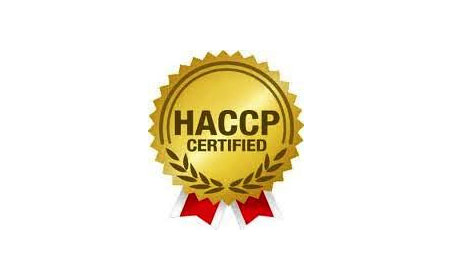 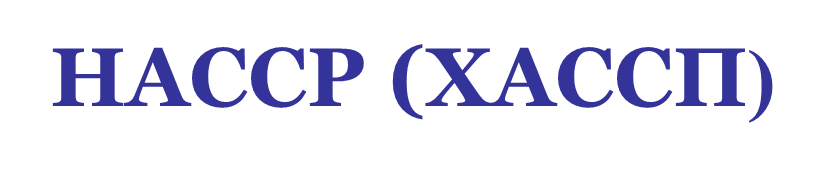 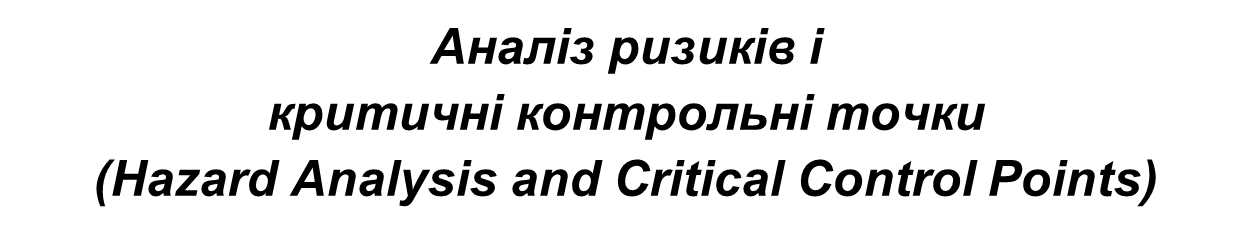 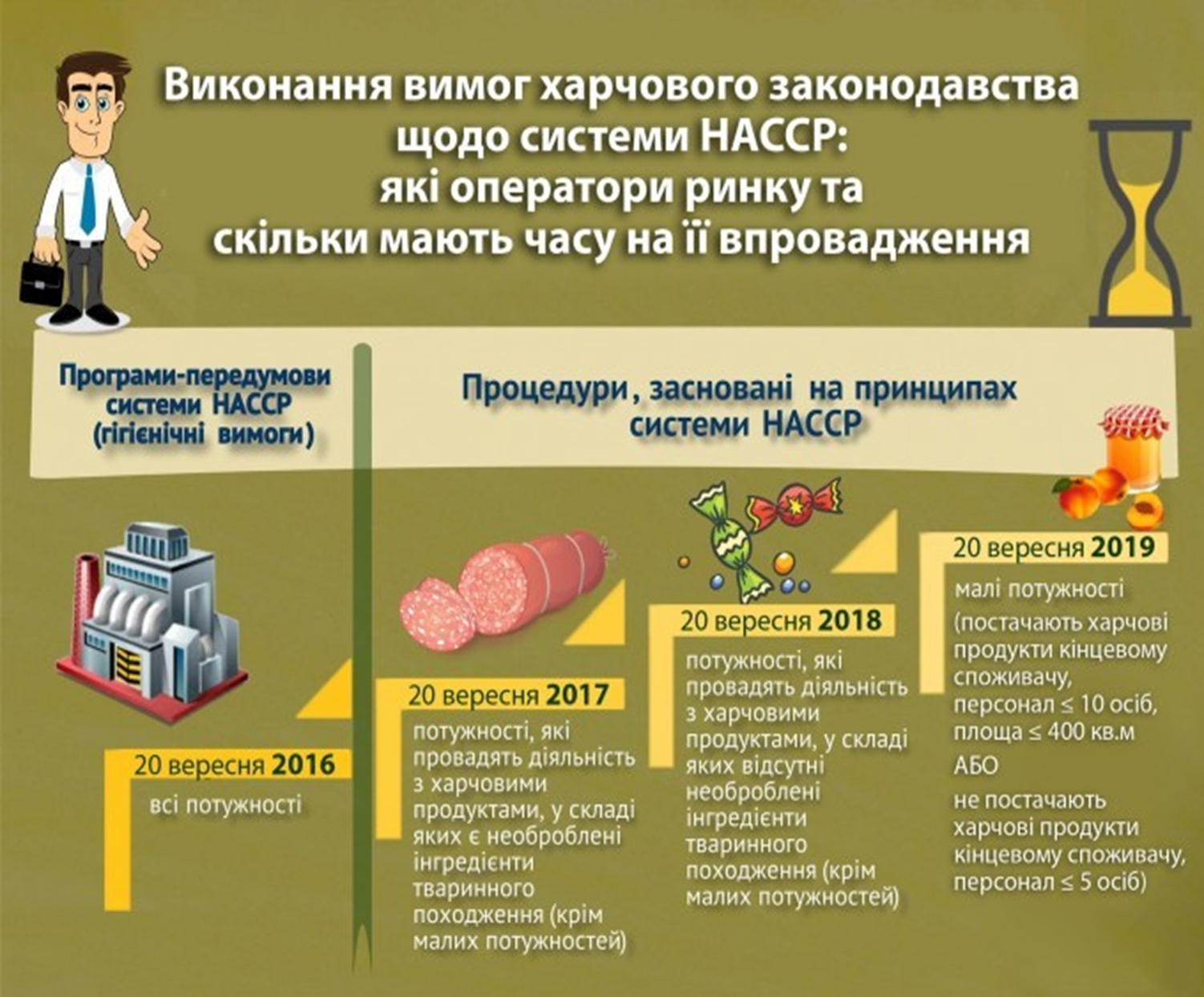 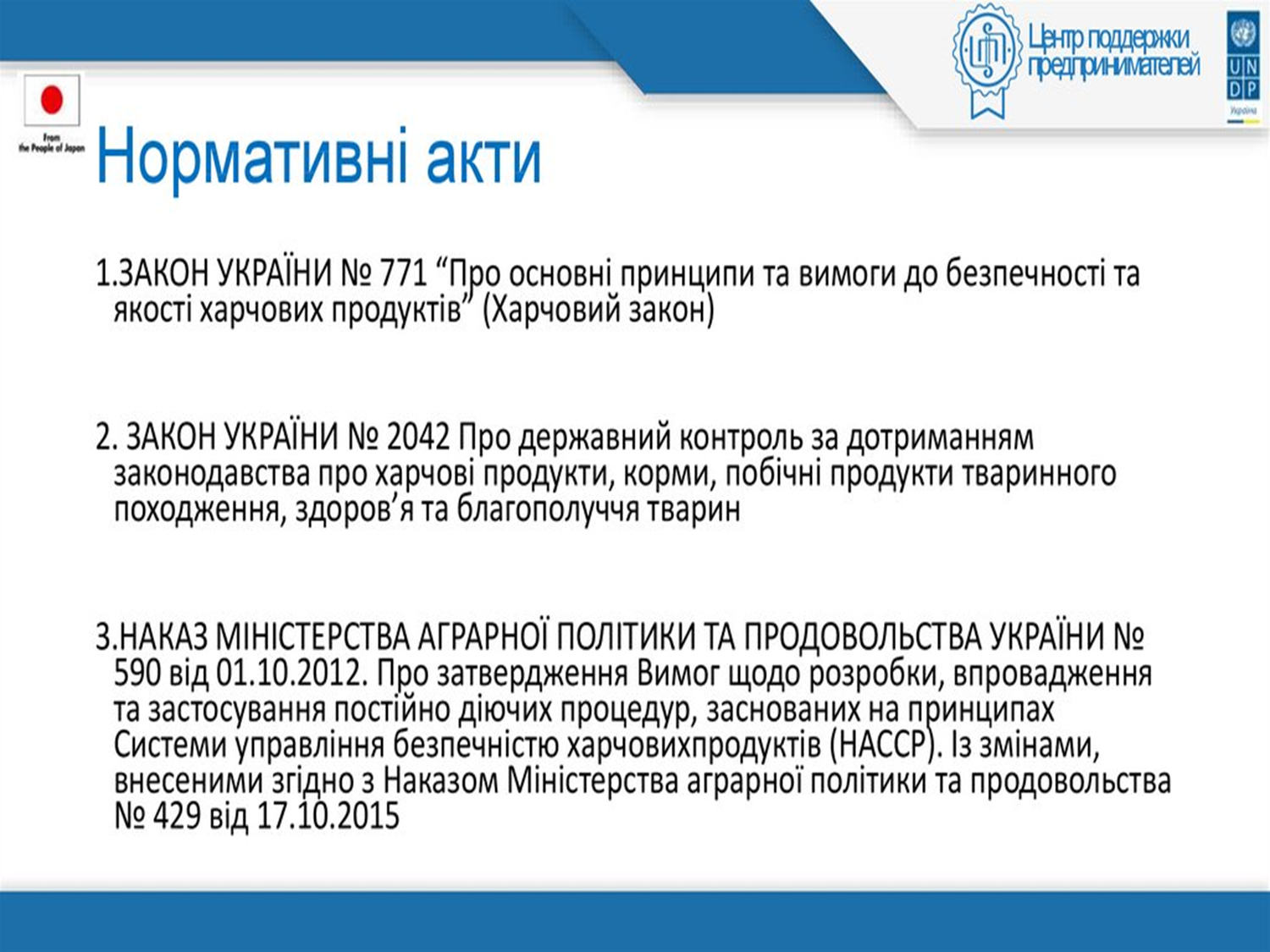 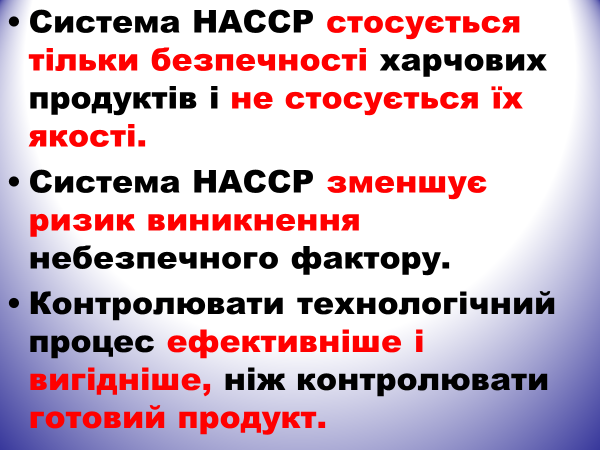 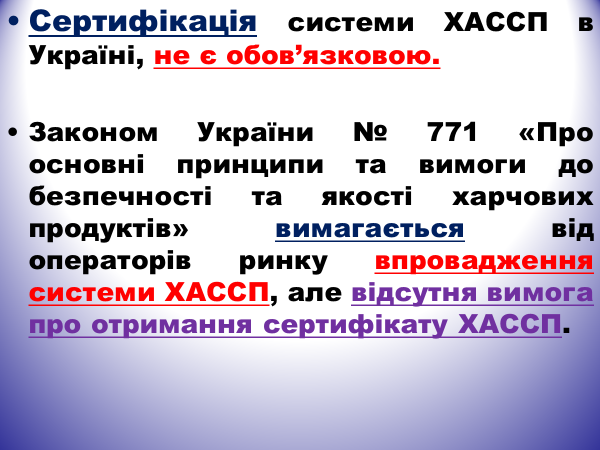 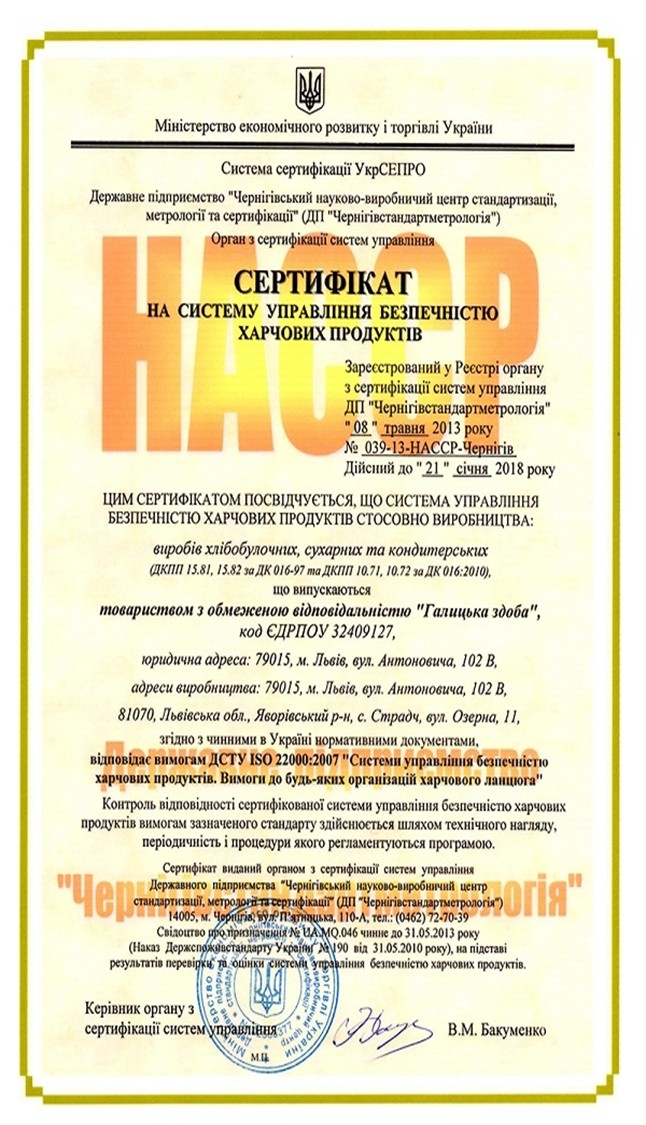 Аудит системи НАССР:
Починається з перевірки виконання оператором ринку 
   13 програм передумов;

2. Виконання гігієнічних вимог;

3. Перевірка технологічних процесів виробництва;
Під час аудиту системи НАССР:
4.Визначаються небезпечні фактори виробництва (фізичні, хімічні, біологічні);
5. Визначаються ККТ - контрольні критичні точки;
6.Вимірюються критичні межі (межі між безпечним і небезпечним). 
7.При виході за критичні межі перевіряються, як діють коригувальні дії.
Небезпечні фактори - фізичні, біологічні, хімічні, які здатні викликати несприятливі наслідки для здоров'я.
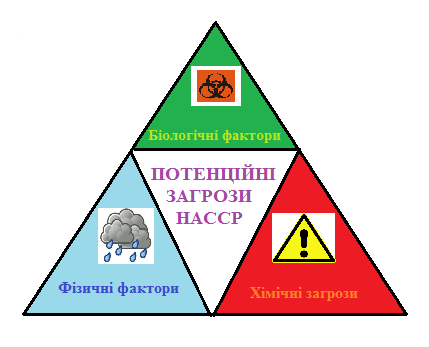 Дієвість та ефективність впровадження системи НАССР перевіряють державні інспектори Держпродспоживслужби.
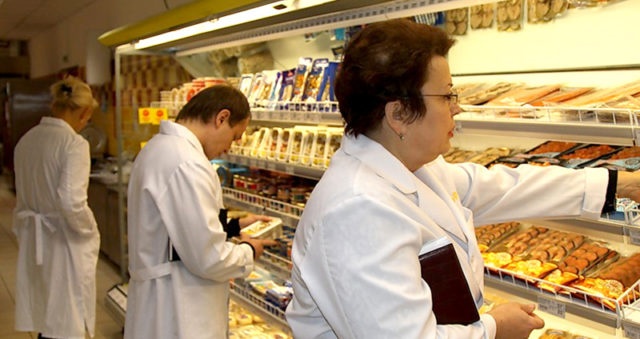 Заклади освіти, які надають послуги харчування дітям
ЕТАПИ РОЗРОБЛЕННЯ ТАВПРОВАДЖЕННЯ СИСТЕМИ НАССР в закладах освіти:
1. Проведення діагностичного аудиту потужності.
2. Створення групи НАССР та її навчання принципам НАССР;
3.Виявлення ризиків, які впливають на безпечність продукту;
4.Розробка плану НАССР;
5.Розробка блок-схеми технологічного процесу з визначенням ККТ.
Послідовність розробки системи НАССР:
1.Затверджується організаційна структура підприємства.

2. Наказ про затвердження складу групи HACCP, яка відповідає за впровадження та роботу системи HACCP на підприємстві.
Група ХАССП може складатися              з працівників різних підрозділів:

Заступник директора школи або/
Заступник завідувача садочку;
Шеф-кухар;
Кухарі харчоблоку;
Медична сестра з дієт. харчування;
Який що має знання та практичний досвід.
До складу групи НАССР може входити від 2 до 6 осіб.
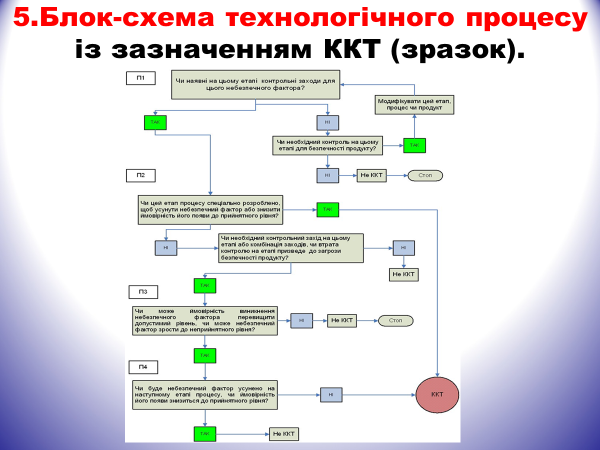 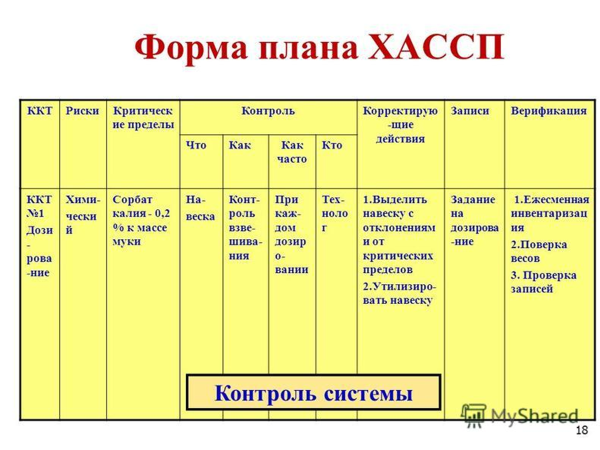 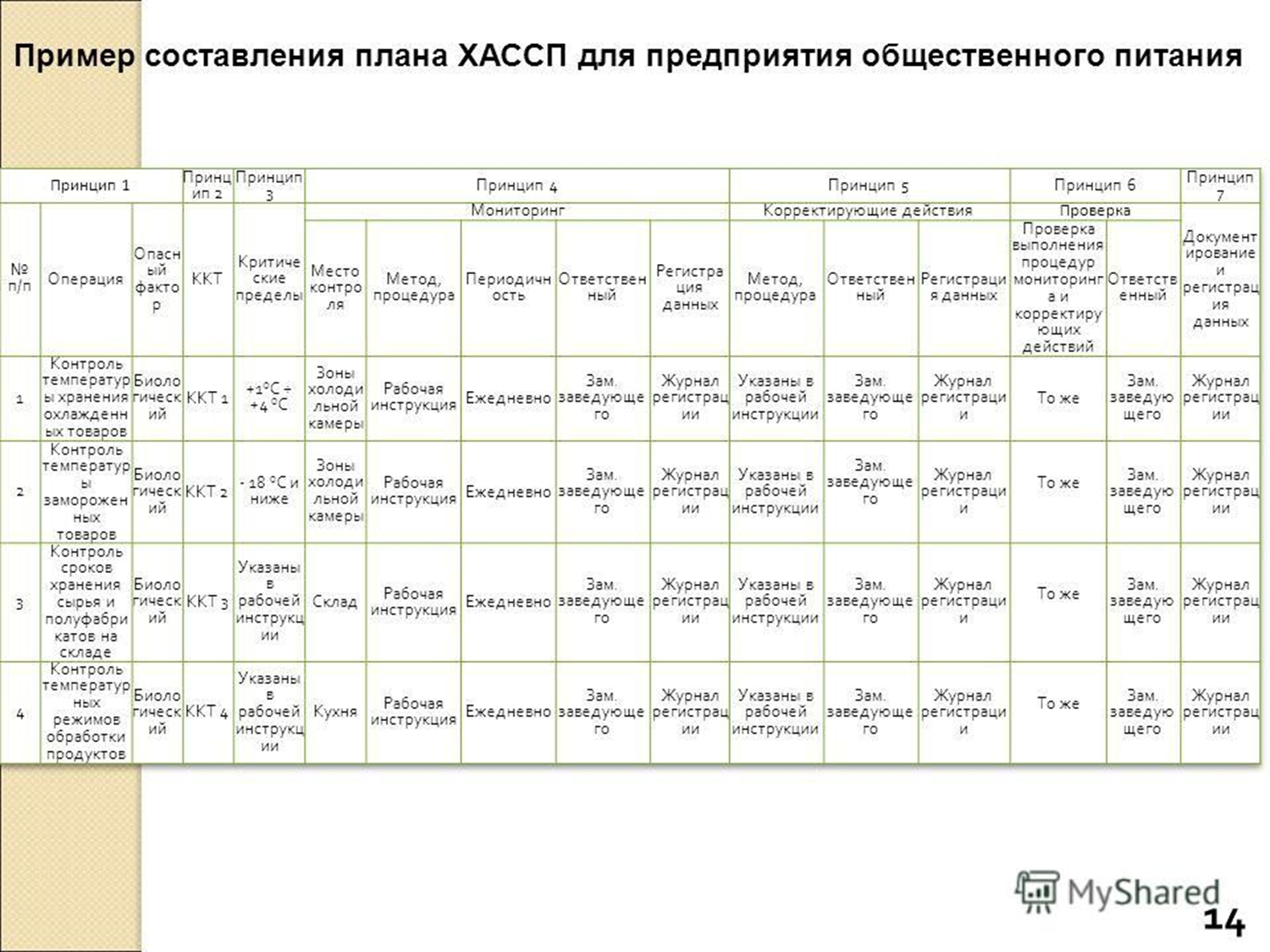 Детальний опис продукції (зразок)
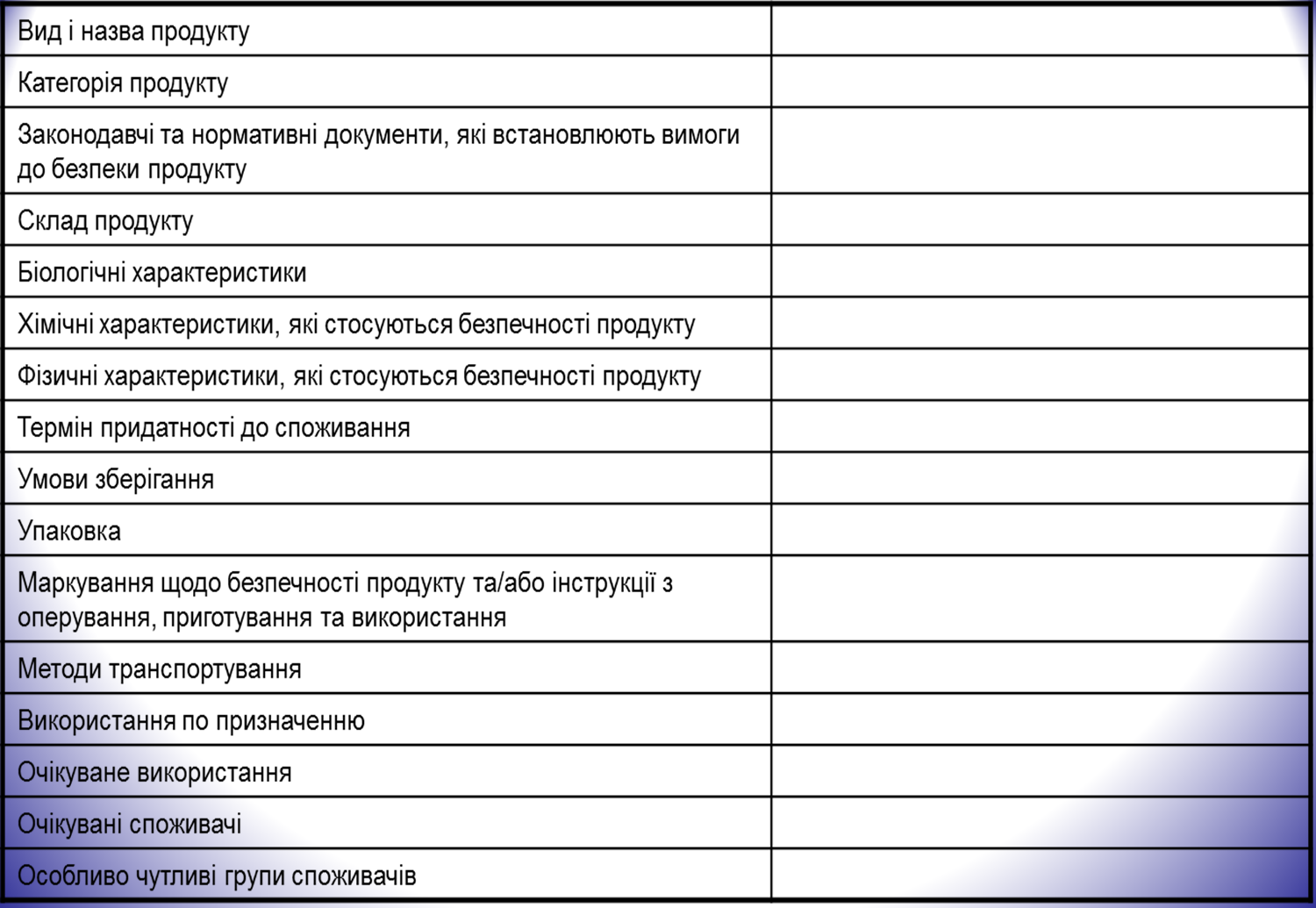 Поточність виробничих процесів розділяють фізично на «брудну» та «чисту» зони.
 
14.Дозволяється розділення виробничих процесів в часі.
Система НАССР складається з 13 програм – передумов,
які є обовязковими та повинні бути розроблені, задокументовані та впроваджені операторами ринку.

Програми-передумови розробляють з урахуванням асортименту харчових продуктів, технологічних процесів та специфіки потужності на кожний окремий харчоблок.
Програми-передумови оформляють в довільній формі.
Програми-передумови містять:
1) назву, 
2)посилання на нормативні акти,
3)відомості про відповідальних осіб (хто проводить заходи та контроль), 
4)опис процесу,
5)періодичність проведення заходів.
ДЯКУЮ ЗА УВАГУ!